LSA Training
<<DATE>>
Dyslexia
This Week
Dyslexia.
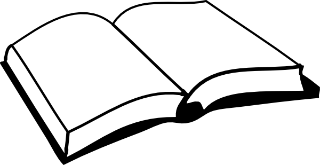 Dyslexia
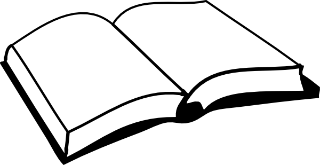 “Dyslexia is a specific learning difficulty that primarily affects the ability to learn to read and spell. It often runs in families and stems from a difficulty in processing the sounds in words. Some 10% of the UK population are affected.”
- Dyslexia Action (2015)
What are the Signs?
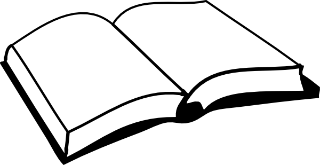 Difficulties taking notes, writing or planning essays, writing letters or writing up reports.
Struggles with learning and understanding new terms.
Variable quality of written work.
Problems communicating and interpreting written data.
Poor organisational skills, particularly when under time pressure.
Difficulty remembering personal information (like passwords or telephone numbers).
Work avoidance techniques (conscious or unconscious).
Dyslexia Action (2015) Indicators in ages 12 to adult, retrieved 14th December 2015 from www.dyslexiaaction.org.uk
How can we Help?
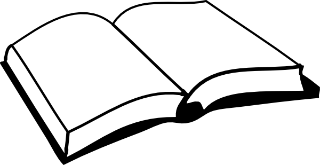 Provide outlines of what is going to be taught.
Check that they write down homework correctly.
Encourage them to ask a friend to be their contact, if they find they need to check something about work.
Make sure messages and activities are recorded in some way.
Encourage the use of checklists and timetables (make them visual?).
Encourage the use of folders and dividers to aid organisation.
Break down information into simpler ‘chunks’.
Get to know the child and see what works for them!!
Anything else?
Hodge, P. (2000) A guide for teachers and parents, A Dyslexic Child in the Classroom, retrieved 14th December 2015 from www.dyslexia.com
Discussion